Reasonable and Prudent Parent Standard
Training for Residential Child Care Facilities
What is the Reasonable and Prudent Parent Standard? (RPPS)
From the Prevent Sex Trafficking and Strengthening Families Act of 2014
Recognizes the need to make effort to normalize the lives of children receiving services
Effective in Alaska October 1, 2015
[Speaker Notes: Further Reading:
https://www.congress.gov/113/plaws/publ183/PLAW-113publ183.pdf]
Definitions
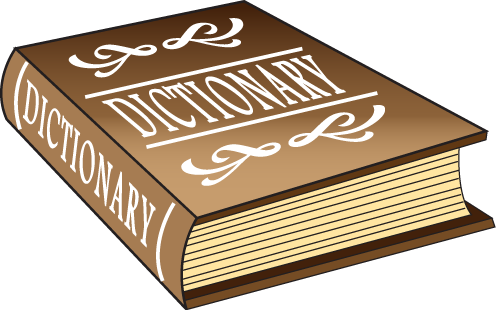 Reasonable: Having sound judgment; fair and sensible, not excessive or extreme.
Prudent: Acting with or showing care and thought for the future, wise in handling practical matters
Characterized by…
A careful and sensible parental decision that maintains the health, safety and best interest of a child
At the same time encourages emotional and developmental growth of the child
Used when determining whether to allow participation in enrichment, cultural and social activities to promote normalcy in a youth’s life
RPPS & Foster Care
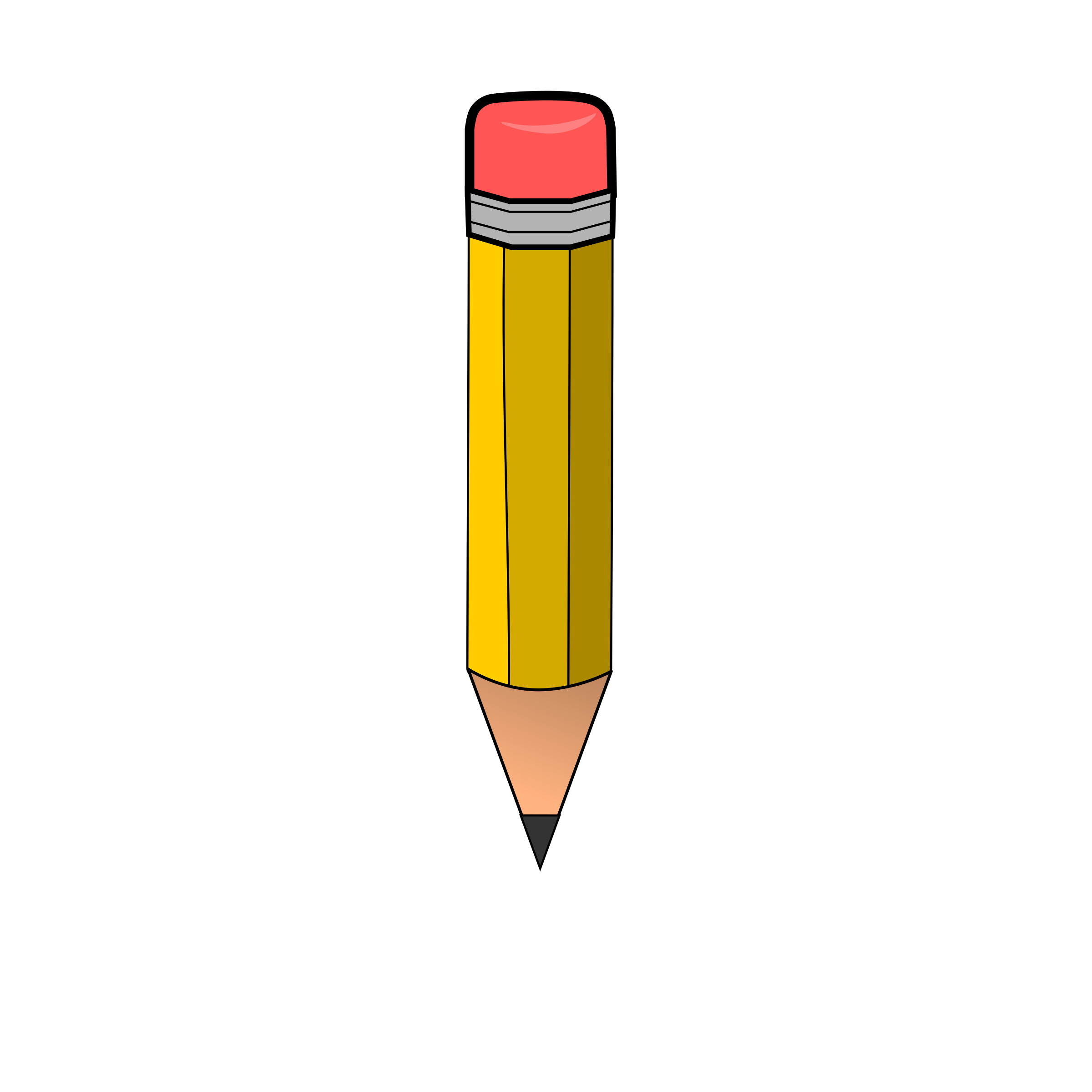 In the past, State child welfare agencies focused primarily on safety and protection and often restricted activities for youth in care. The exclusion of youth from activities enjoyed by their peers was not only stigmatizing, but also deprived youth of valuable learning opportunities.
Today, the critical importance of social and emotional well-being and the essential role of normalcy and developmentally appropriate opportunities for children and youth in care are increasingly recognized.
RPPS & Residential Child Care Facilities
Required for any Facility which may accept a youth in OCS custody and/or receive Title IV-E funding.
Works to promote normalcy for children receiving services
Allows facilities to decide if the child may engage in certain activities
Allows facilities to promote engagement in extracurricular, enrichment, cultural, and social activities; Including sports, field trips, and overnight activities (if applicable)
Requires facilities to follow court orders and judgements
Requires OCS to provide youth 14 years and older a list of their rights while in custody
[Speaker Notes: At this time, the Federal Law addresses any programs that currently do, or could care for children who receive Title IV-E funding. In short, all licensed Residential Child Care Facilities should ensure compliance with RPPS guidelines.]
Watch: Normalcy & Why it’s Important to Youth
https://www.youtube.com/watch?v=31b71YGXb80
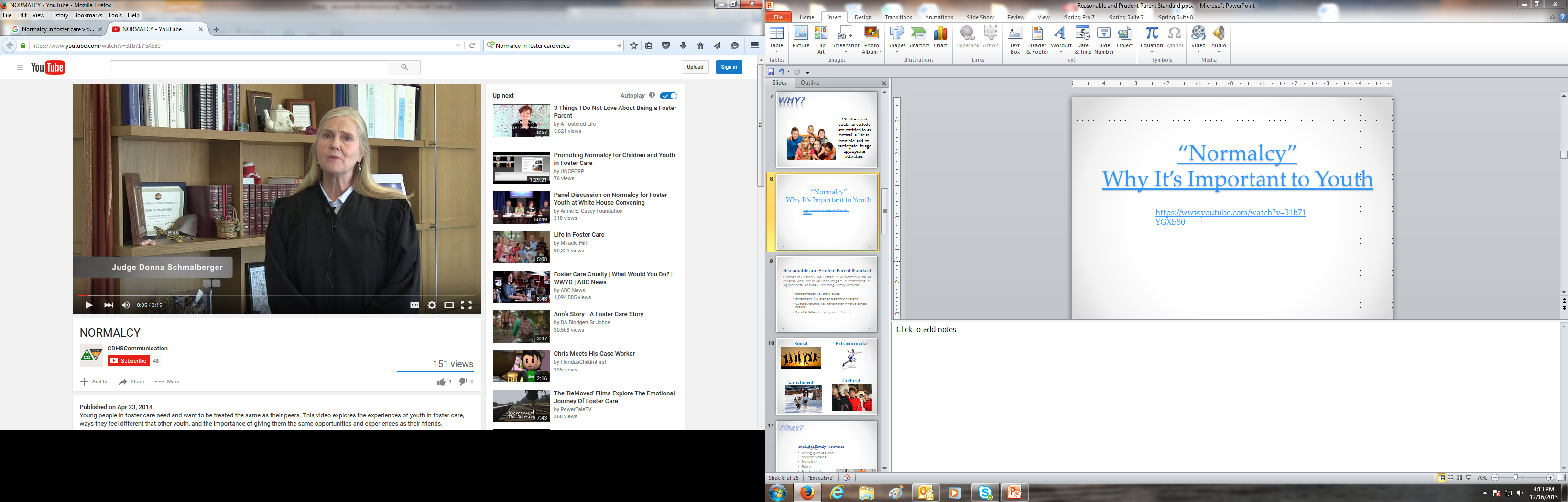 [Speaker Notes: To review this video,  click on the photo and a short video on Normalcy: Why It’s Important to Youth will open in a separate screen.  When you are finished with the video, return to this presentation to continue the course.]
Normalcy & Residential Care
Refers to allowing youth in out-of-home care to experience childhood and adolescence in ways similar to their peers. This includes opportunities to participate in activities and experiences such as 
Recreational and community activities
Choices in personal style
Cultural and religious expression
School clubs and sports
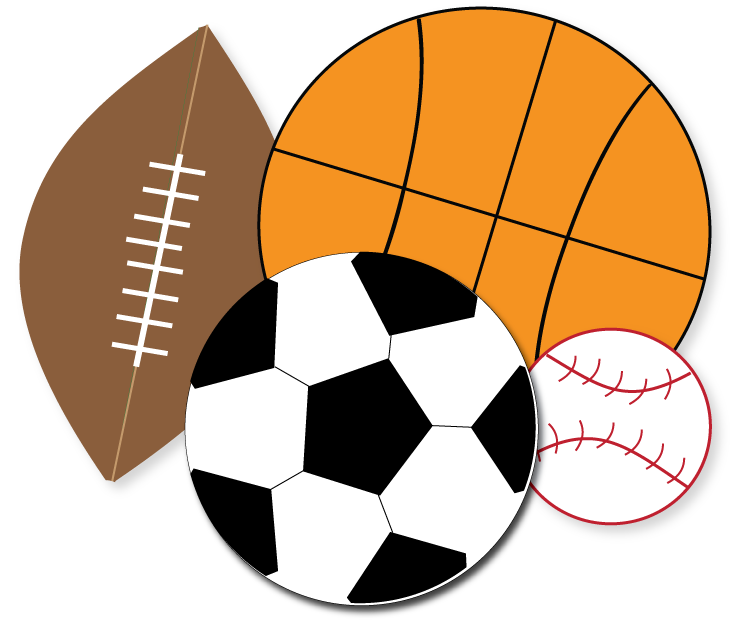 Promoting Normalcy – Factors Involved (Youth)
Racial and Ethnic Identity
Hair & Skin Considerations
Religion and Spirituality
Sexual and Gender Identity
Pregnant Youth
Promoting Normalcy – Factors Involved (Facility)
Location
Level of Care
Population Served
Licensed Specialization(s)
Elements of RCCF Compliance with RPPS
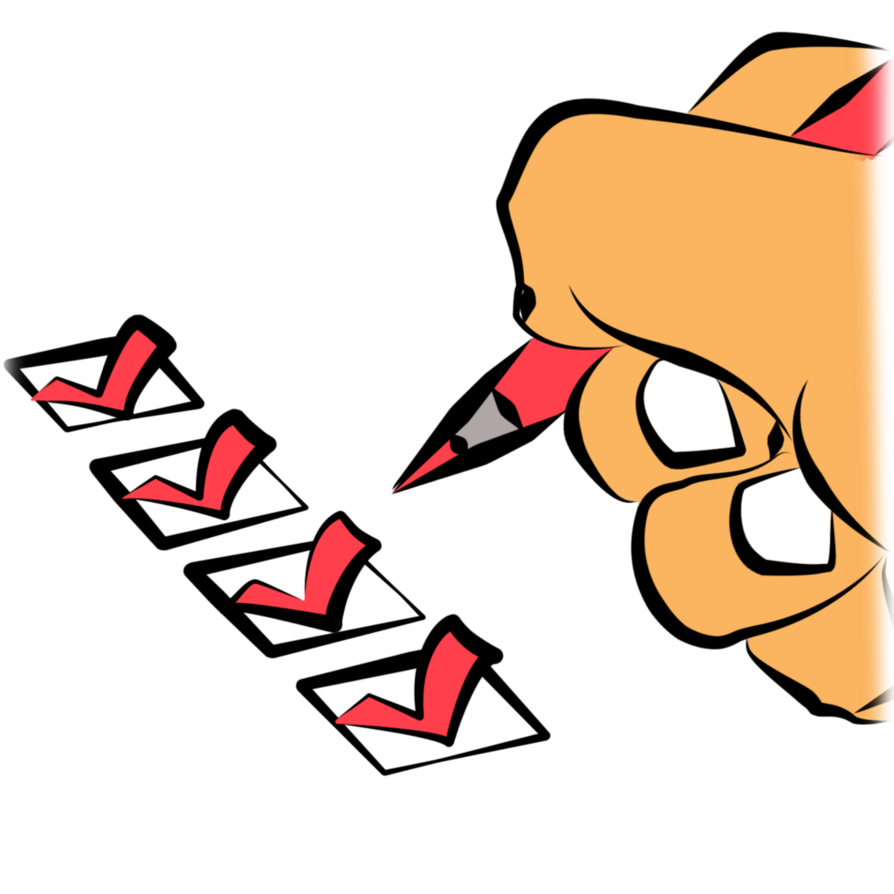 Written RPPS Policy

Appointed Designated Decision-Maker

RPPS Staff training
[Speaker Notes: The Designated Decision-Maker for each Facility is a contact in Facility management who is readily available to make RPPS-related decisions on an as-needed basis. In addition, documenting or logging RPPS-related decisions made may not typically be necessary, but can be done for liability purposes, or if deemed appropriate by the Facility.]
Licensing Regulations And State Statutes
RPPS does not exempt a Facility from any licensing regulations
RPPS requires facilities to follow court orders and judgments which may impact those decisions
RPPS  still require a Facility to seek permission for high risk activities
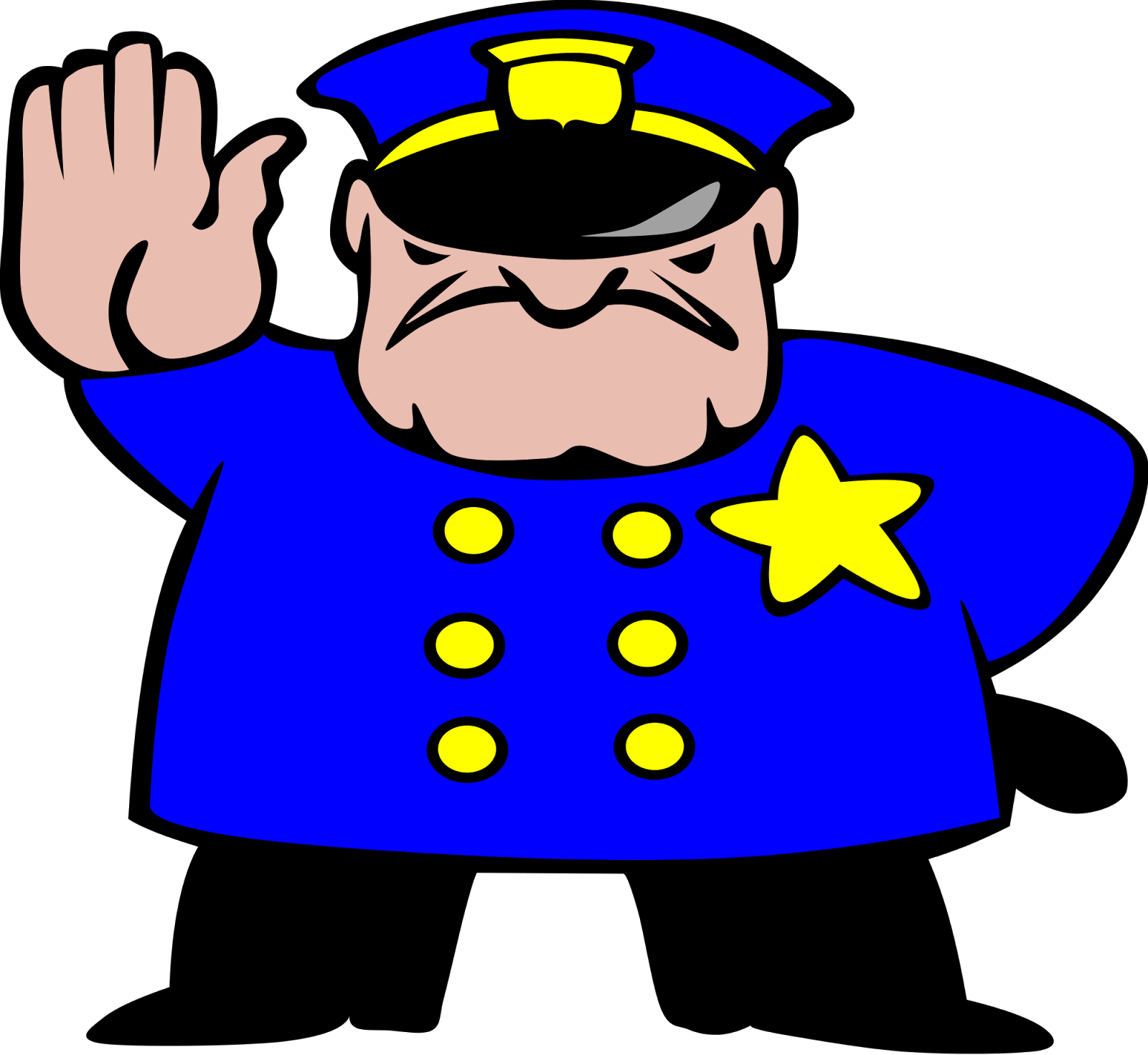 Questions to Ask
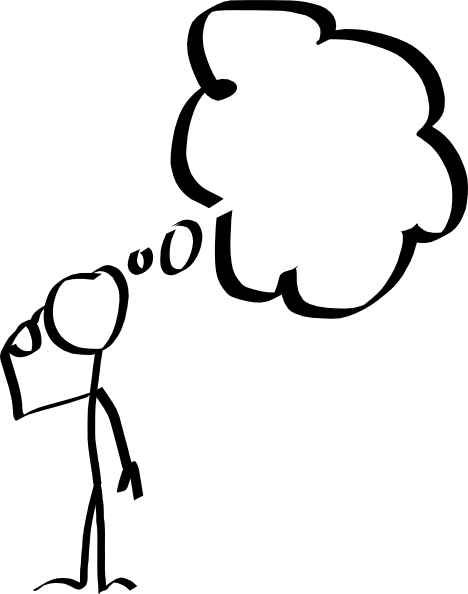 What can be done to normalize life for youth during treatment?
Will milieu allow for activities that a youth of the same age and development may normally participate in?
Does current admission paperwork empower the Facility to make RPPS-related decisions?
At what point during treatment can a youth’s limitations or restrictions be adjusted?
RPPS & Activities while in a Facility
A large portion of the RPPS-related decisions made by a Facility will involve a youth’s participation in activities
A Facility should make a careful and sensible decision through the knowledge of the child’s age and developmental level. 
A Facility is expected to consider the health, safety and best interests of a child, while balancing the decision with a need to encourage emotional and developmental growth in a child.
Steps to Using RPPS for Activity-related Decisions
Step 1:
Know what the regulations or policies (if any) are established around the activity.
Step 2:
Evaluate the activity:
Is the activity developmentally appropriate and safe for the child involved?
Is the activity reasonable for his or her age, development and experience?
Do I need or want to consult the child’s caseworker?
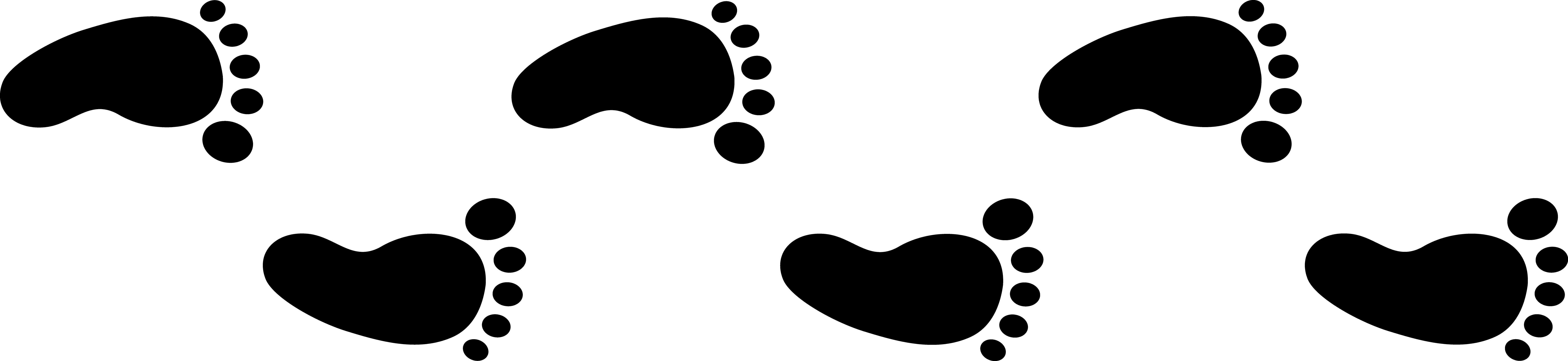 Step 3 (Optional)
If the decision is one you think others on the child’s team may disagree with, outline the decision-making process:
Think about what would be considered normal for a youth this age and at this developmental level
What you understand the regulation and/or internal policies to say
How you made your decision based on the individual circumstances and needs of the child
Things to Remember: RPPS Activity-Related Decisions
A RPPS decision is rarely universally “right” or “wrong”
An activity may not be appropriate for every child admitted for care
A Facility must take into consideration each individual youth and his or her situation and circumstances when making an decision
A Facility may need to obtain more information or seek guidance from other members of a youth’s team before making a decision
Benefits & Goals of RPPS
Youth Resilience: Helping youth manage stress and enhance their ability to function well when faced with stressors, challenges, or adversity; the outcome is personal growth and positive change. 
Social Connections: Helping youth have healthy, consistent relationships with people, institutions, the community
Child’s Social and Emotional Competence: Helping Youth develop skills and attitudes that are essential for forming an independent identity and preparing for a productive, responsible, and satisfying adulthood
Keys for Staff
Be conscious of stigmas associated with In-patient or Residential Care
Be able to identify and reach the Facility’s Designated Decision Maker
Know where to find the RPPS policy and/or a youth’s signed acknowledgement
Final thoughts & Takeaways: RPPS & Facilities
The Reasonable and Prudent Parent Standard (RPPS) affects all licensed Residential Child Care Facilities in Alaska
Reasonable efforts to normalize a youth’s life while in residential treatment can provide them with long-term benefits
It is expected and reasonable that RPPS standards will vary by Facility based upon a variety of environmental factors
Residential Licensing will ensure compliance by periodically reviewing a Facility’s RPPS policy and confirming the Designated Decision-Maker
Have Questions? Need More Info?
Residential Licensing Contacts:
Carl Jacobs CCLSI (907)334-2486 or carl.jacobs@alaska.gov
Tricia Skitt CCLSII (907)334-2496 or tricia.skitt@alaska.gov
Office of Children’s Services Contacts:
Main Line: (907)269-4000 or a child’s Case Manager